Презентация к уроку окружающего мира для 2 класса УМК «Школа России»
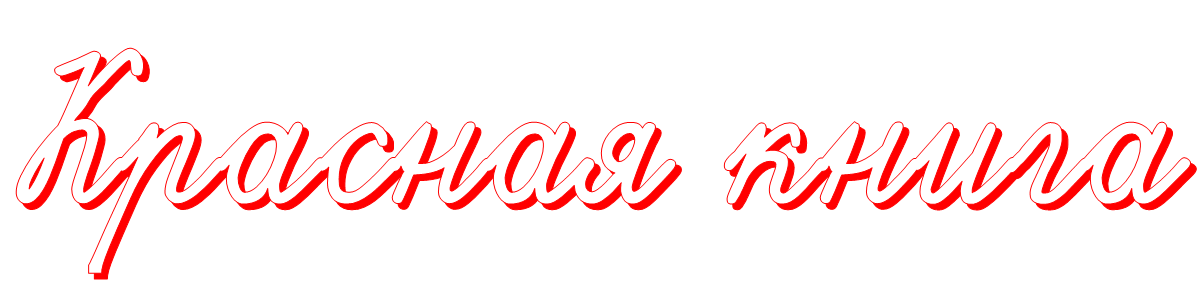 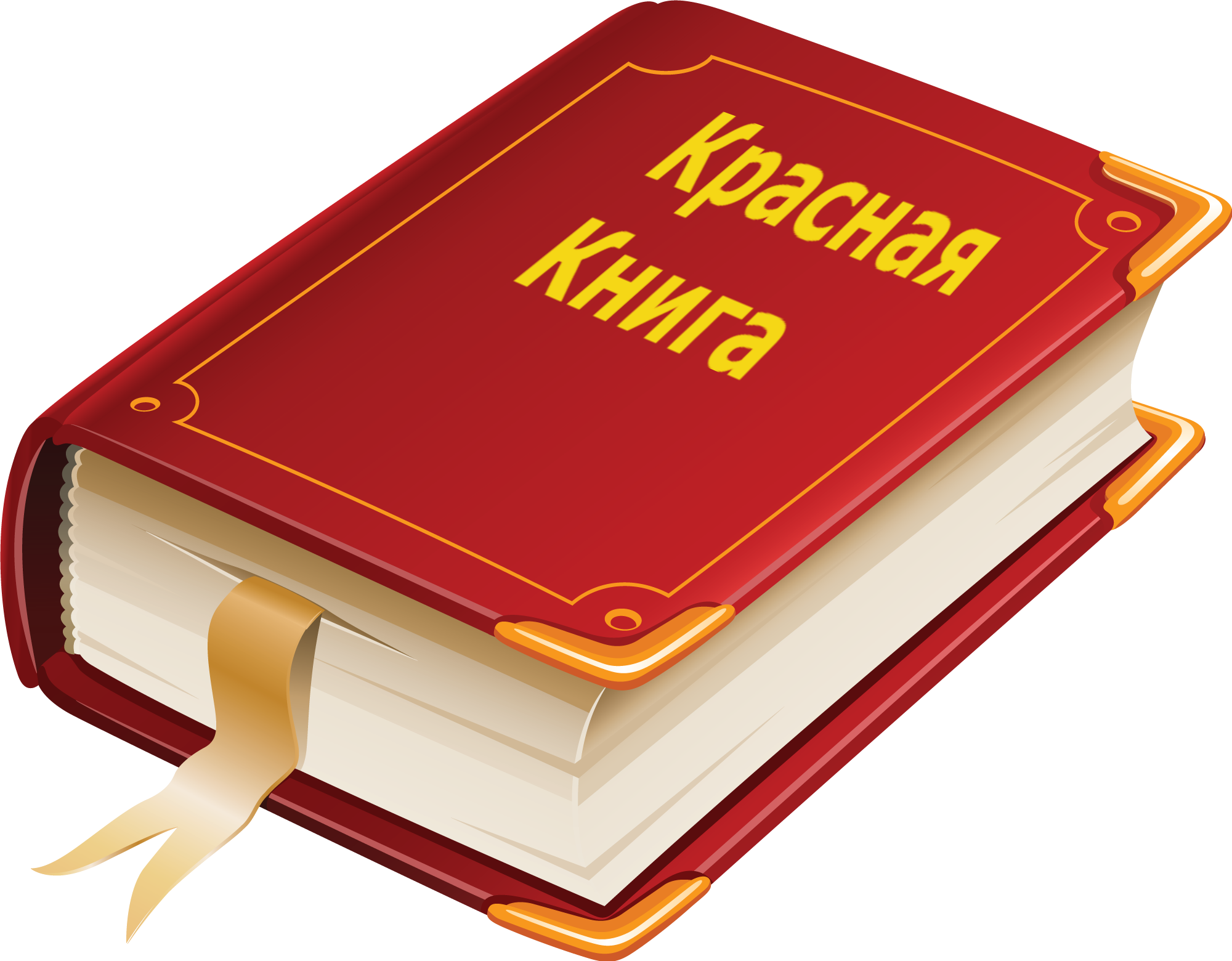 Автор:Елгина Анна Евгеньевна, учитель начальных классов, МБОУ «СОШ №19»
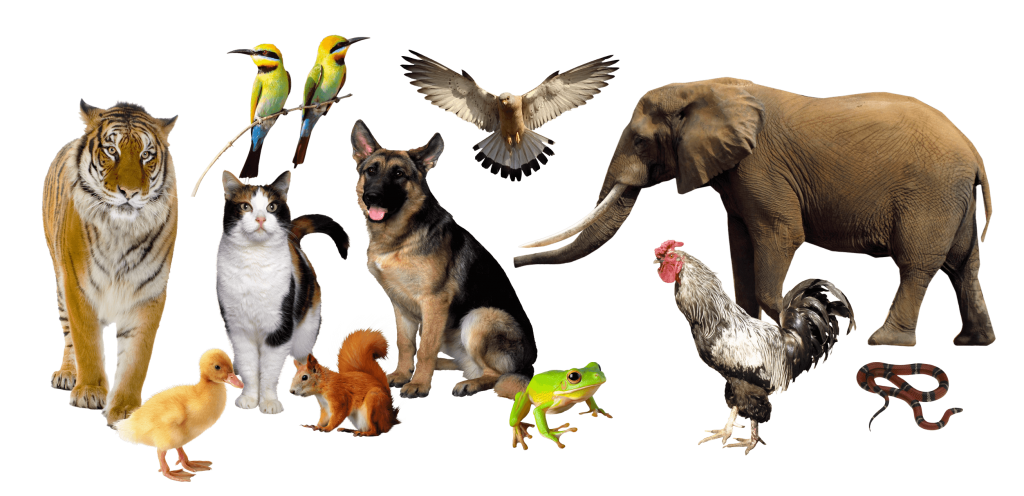 Мы можем бегать и скакать,
И в море плавать, и летать,
Кто в шубке теплой и мохнат,
Кто с перьями иль просто так.
Есть много хищников средь нас,
Не против мы и травку пожевать.
Скорей узнайте нас - мы ждём,
Ведь рядом с вами мы живем!
Не куст, а с листочками
Не рубашка, а сшита,
Не человек, а рассказывает.
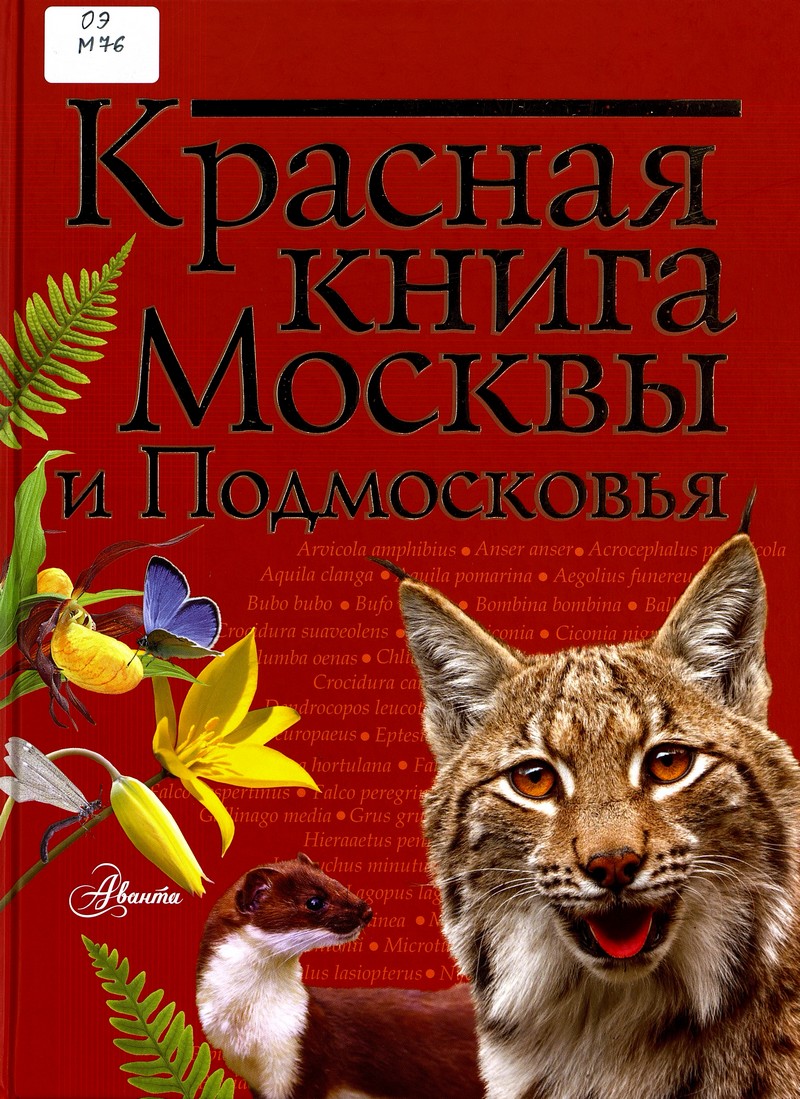 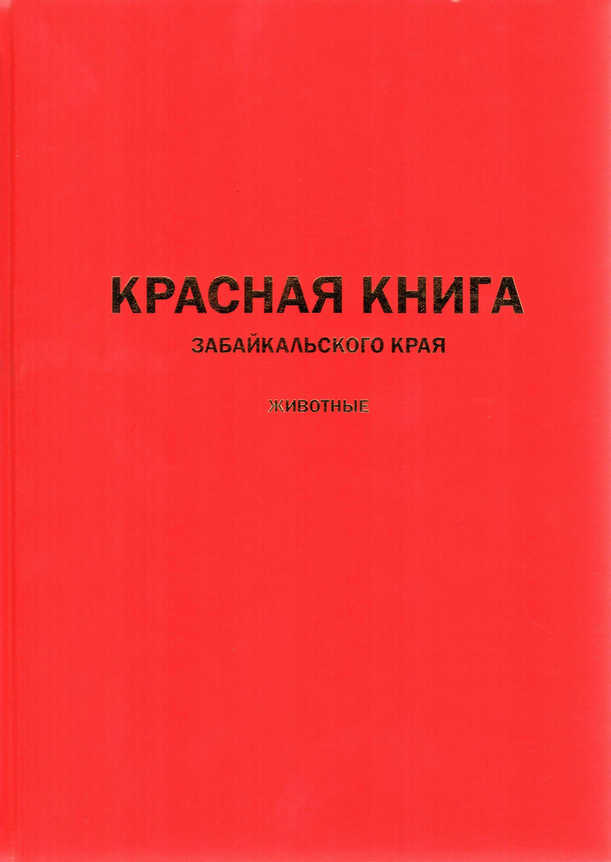 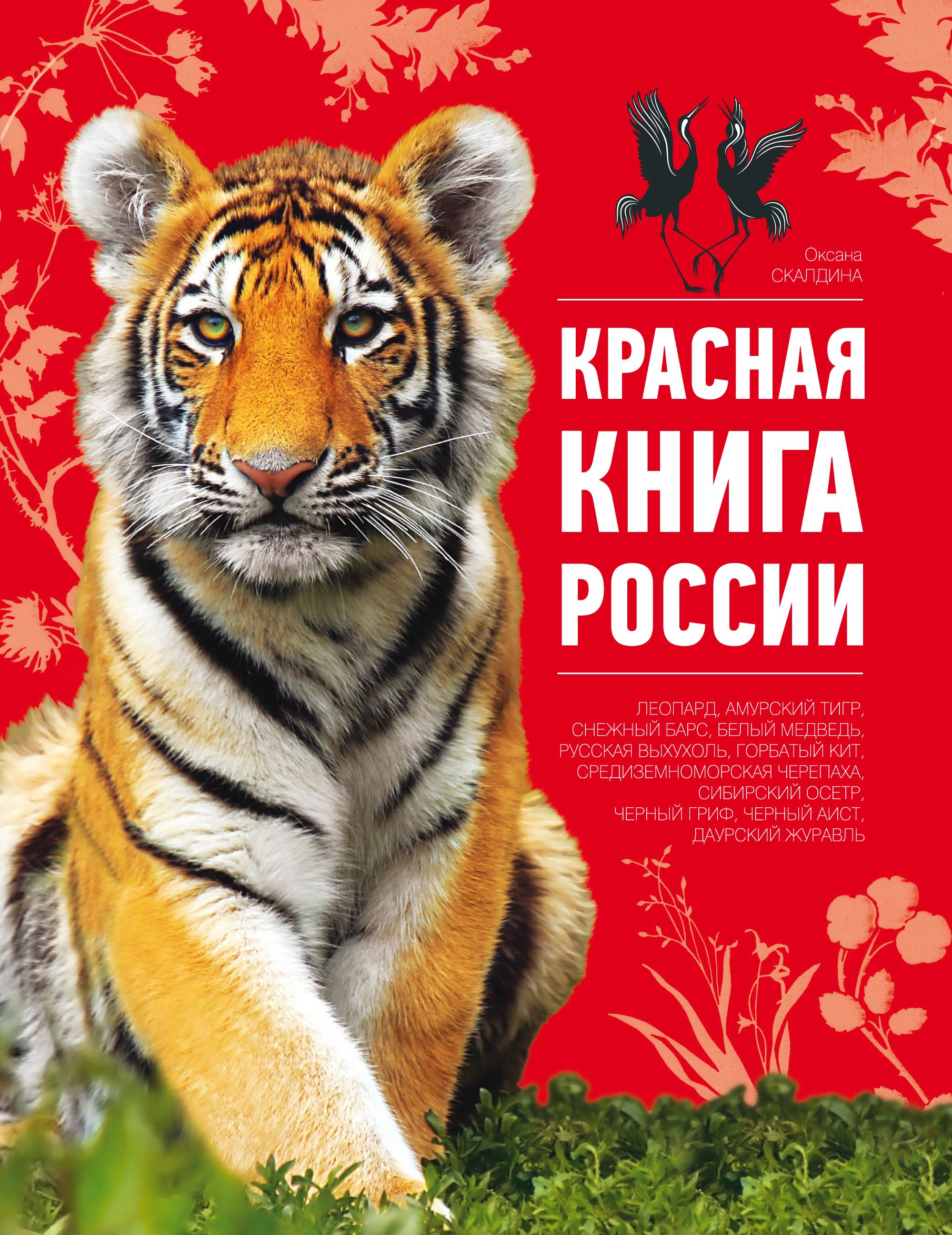 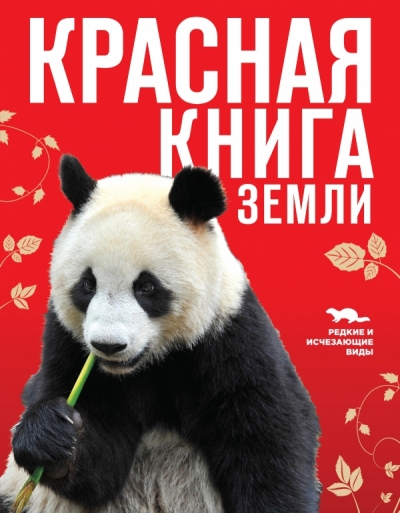 Узнать, что такое Красная книга?
Узнаем причины исчезновения растений и животных?
Познакомиться с некоторыми растениями и животными, занесёнными в Красную книгу.
Обсудим наше участие в сохранении растений и животных.
«Верю - не верю»
+
+
-
-
+
Правила работы в группе
Распределите обязанности.
Работайте дружно.
Говорите тихо и спокойно.
Пока один говорит – остальные слушают.
Не согласен – предлагай!
Уважайте различные мнения.
Выступать от имени группы почётно.
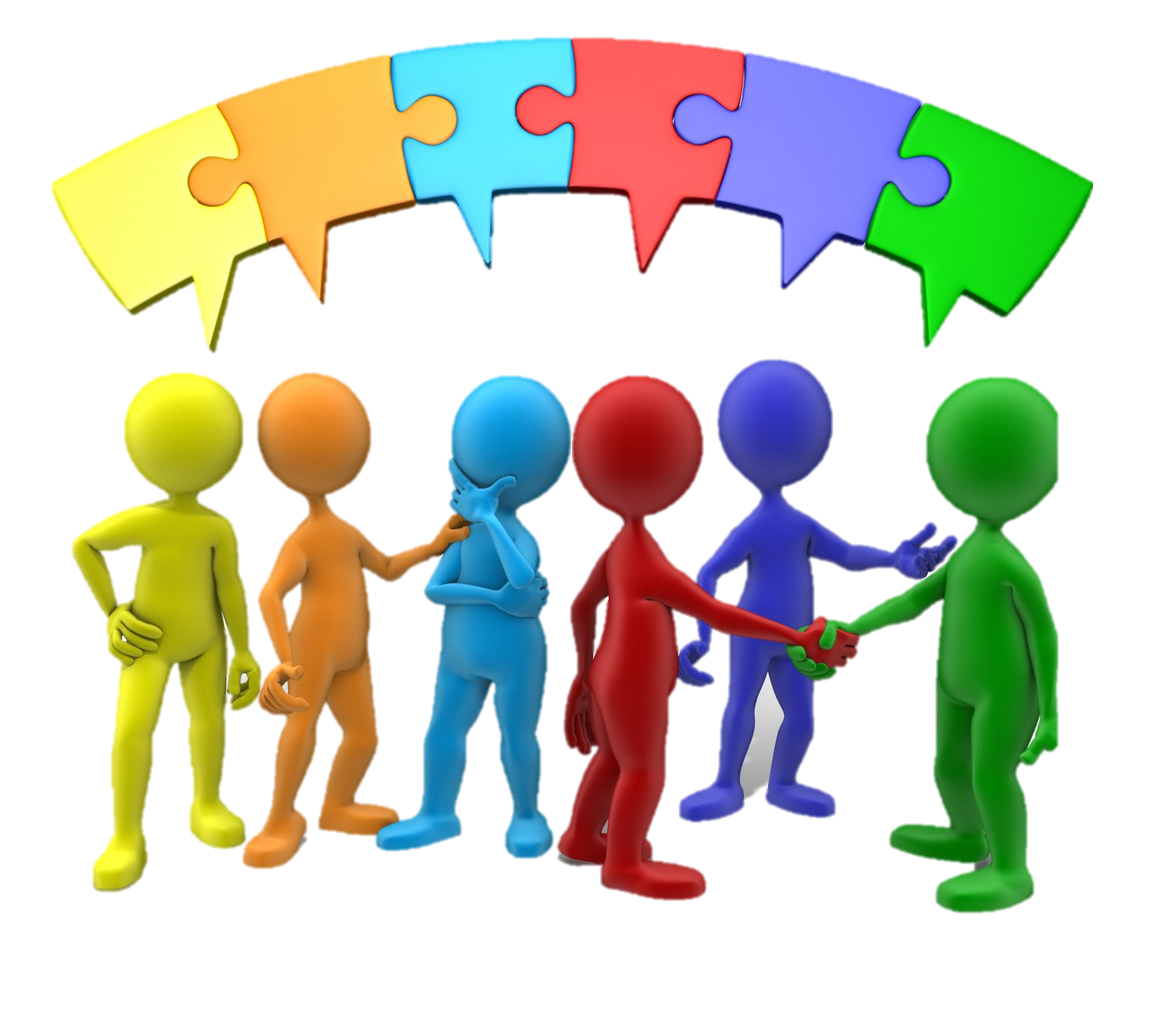 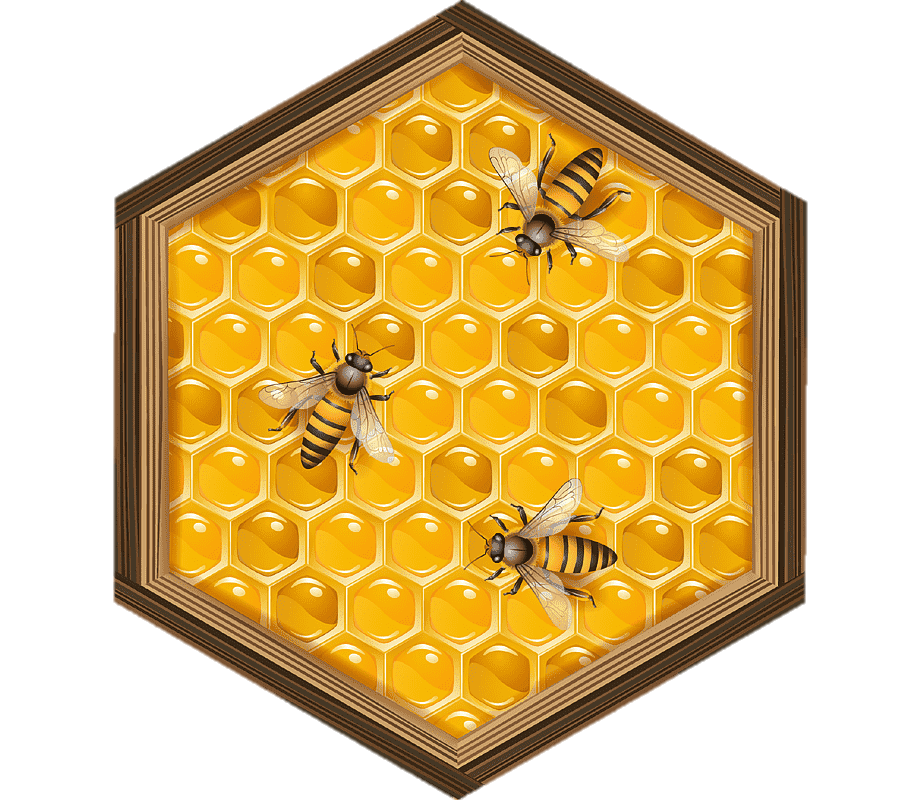 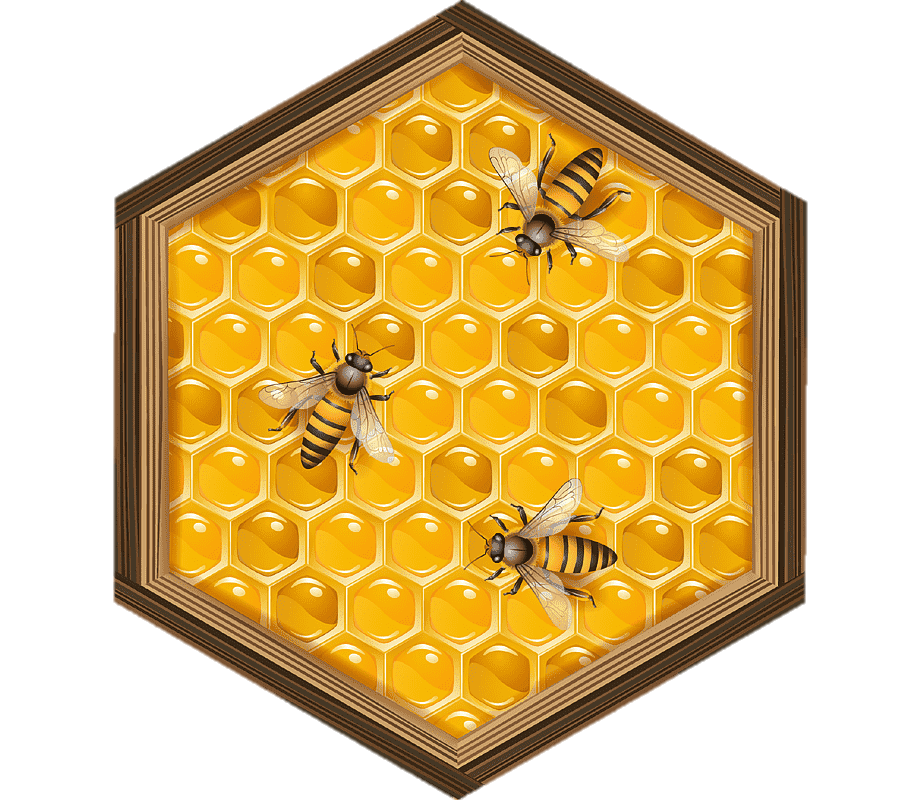 Пчёлка утречком проснулась.
 Потянулась1,2,3, улыбнулась 1,2,3.
 Раз- росой умылась, 
Два- изящно покружилась, 
Три- нагнулась и присела, 
На четыре- полетела, 
И на стул тихонько села»
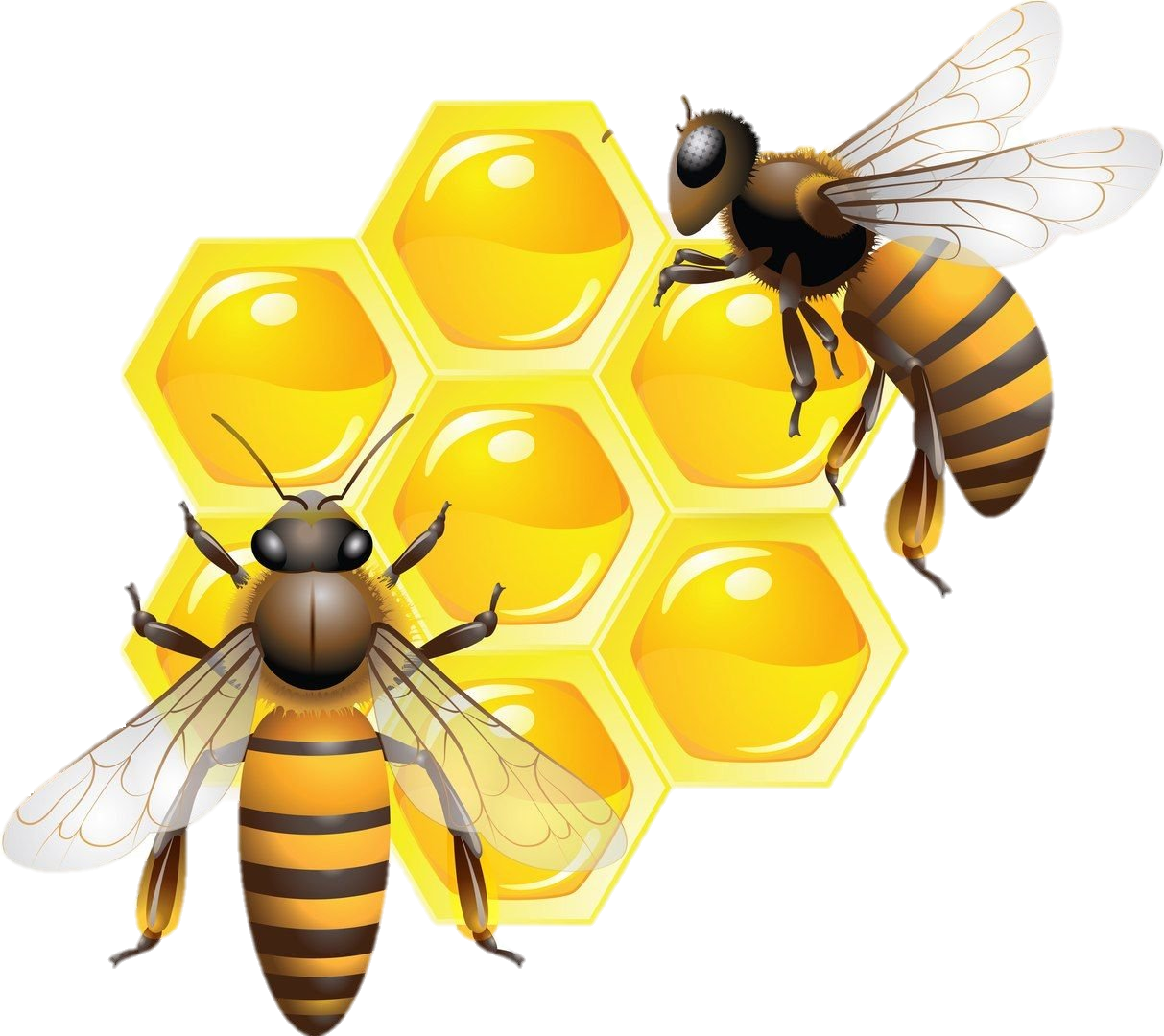 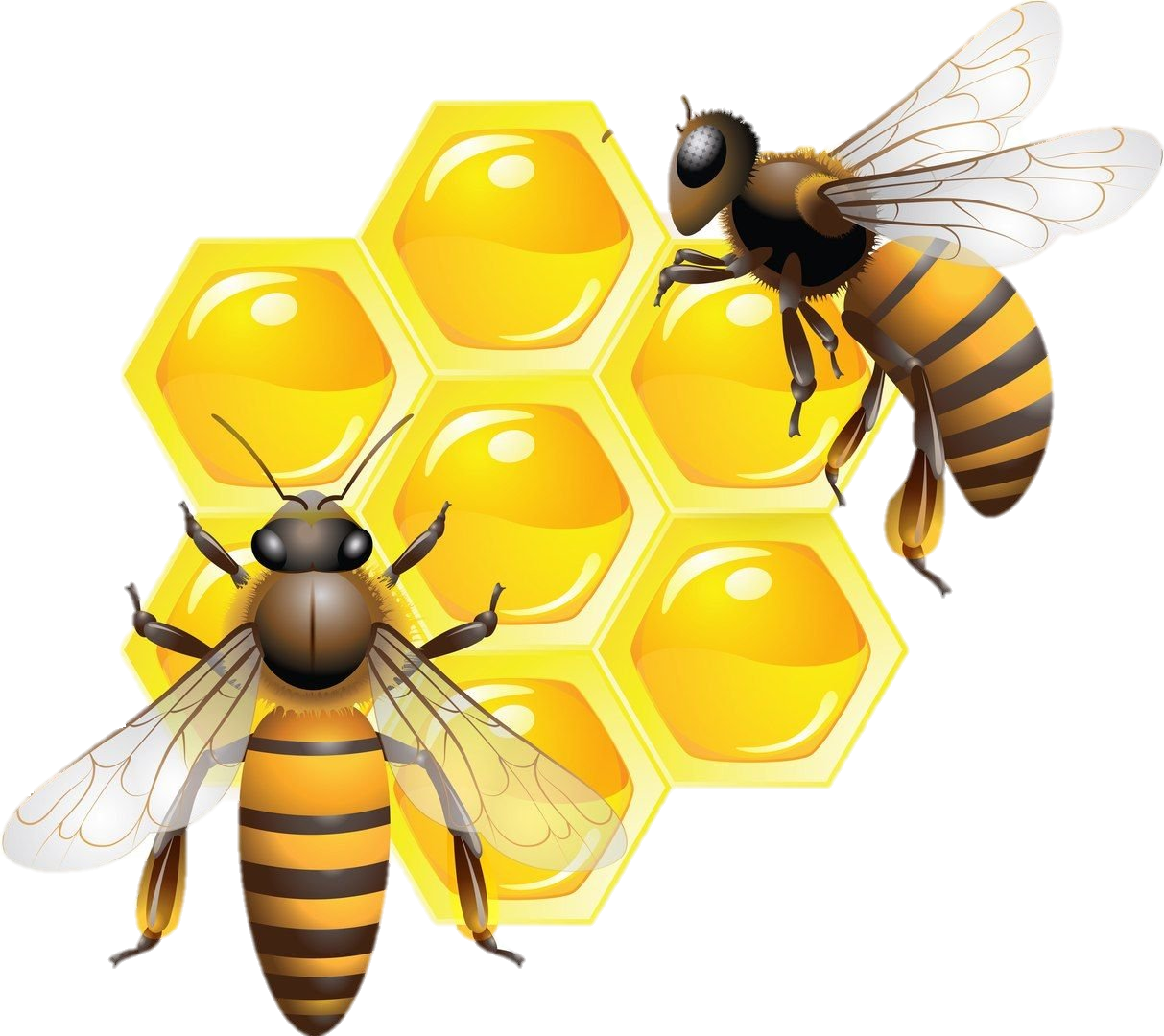 Красная книга — список редких и находящихся под угрозой исчезновения или исчезнувших животных, растений и грибов.
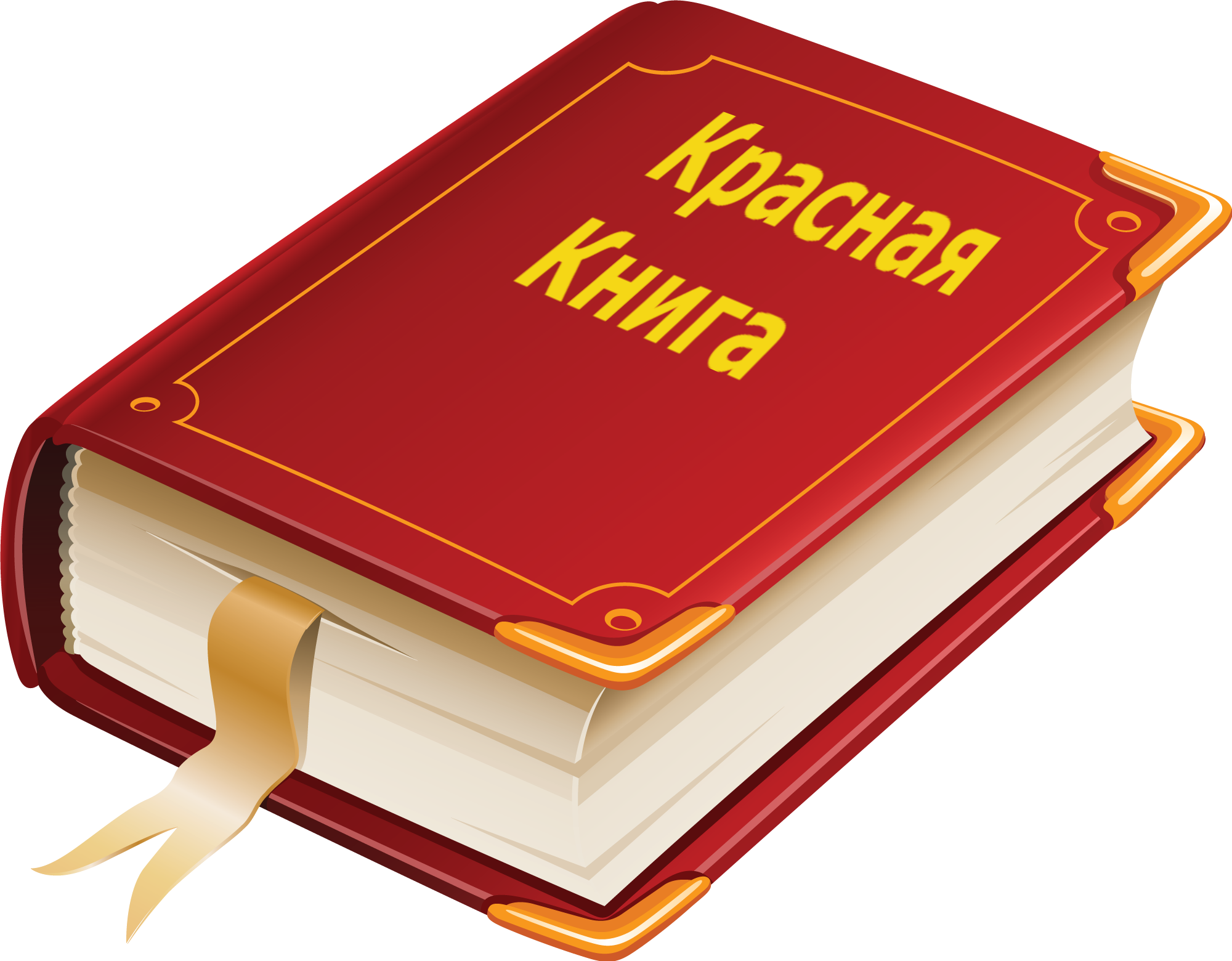 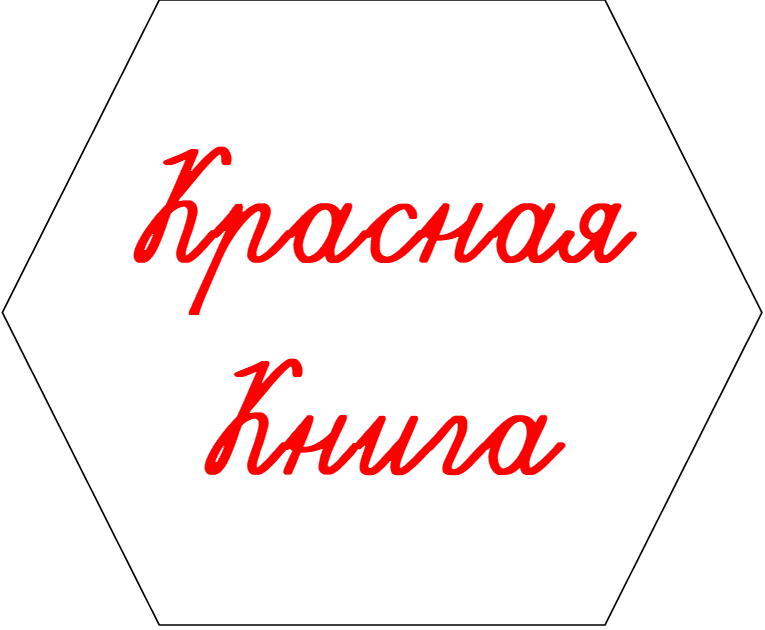 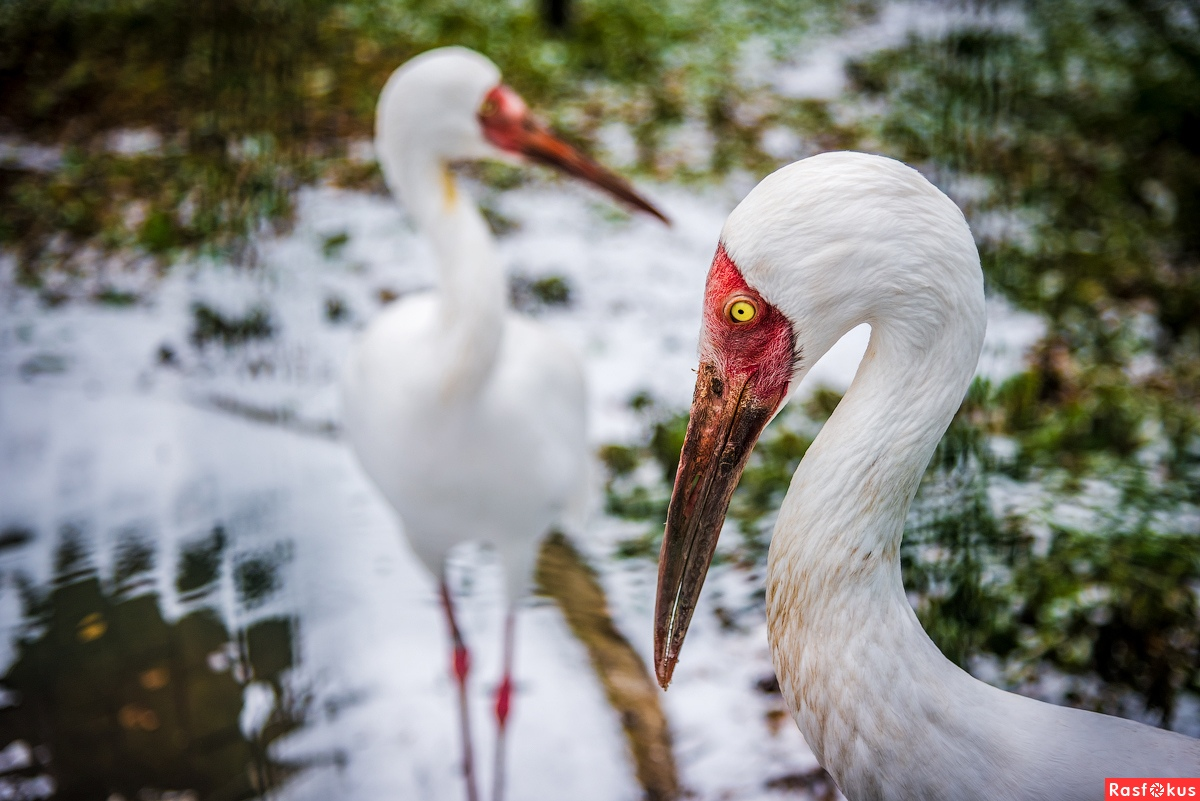 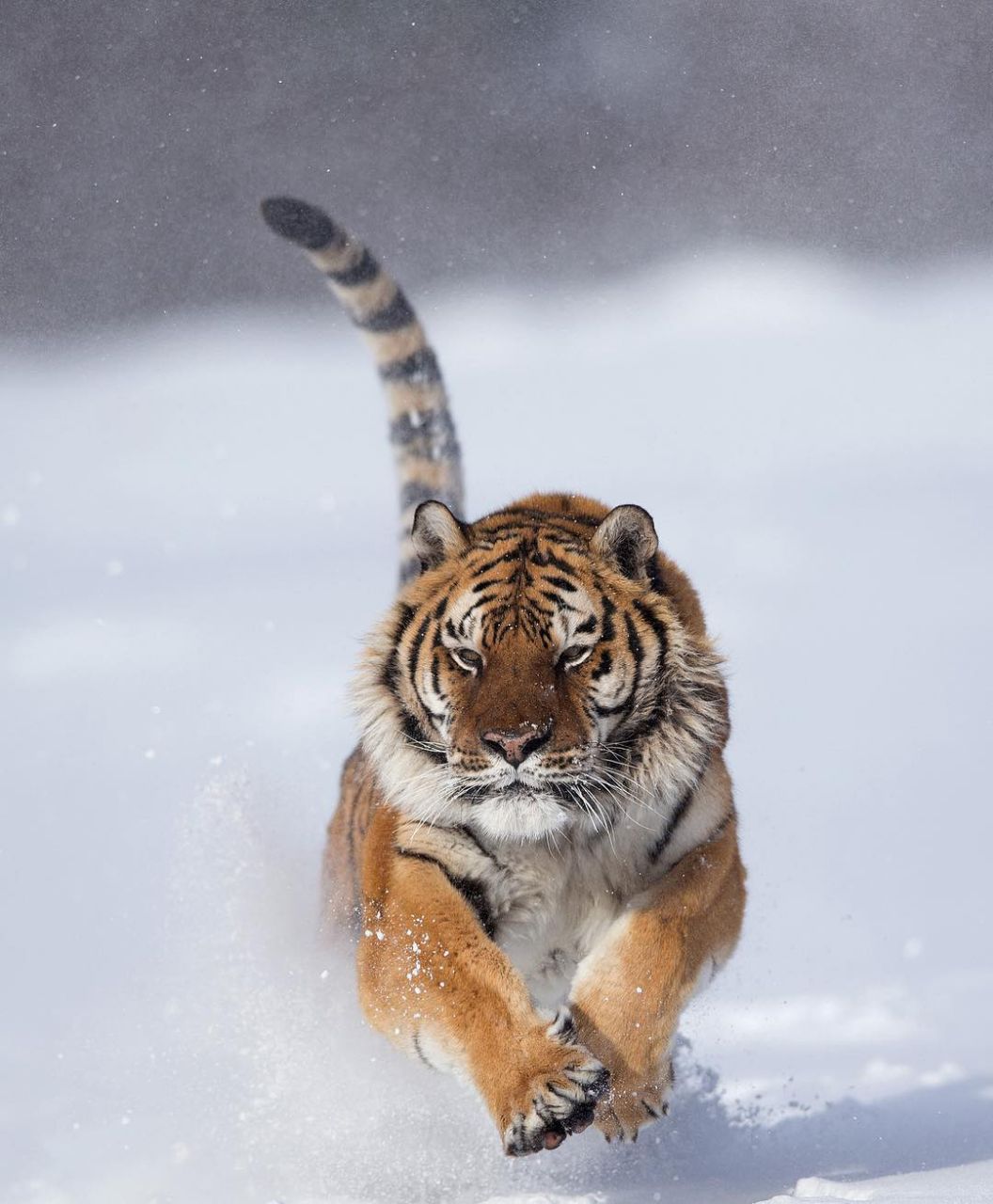 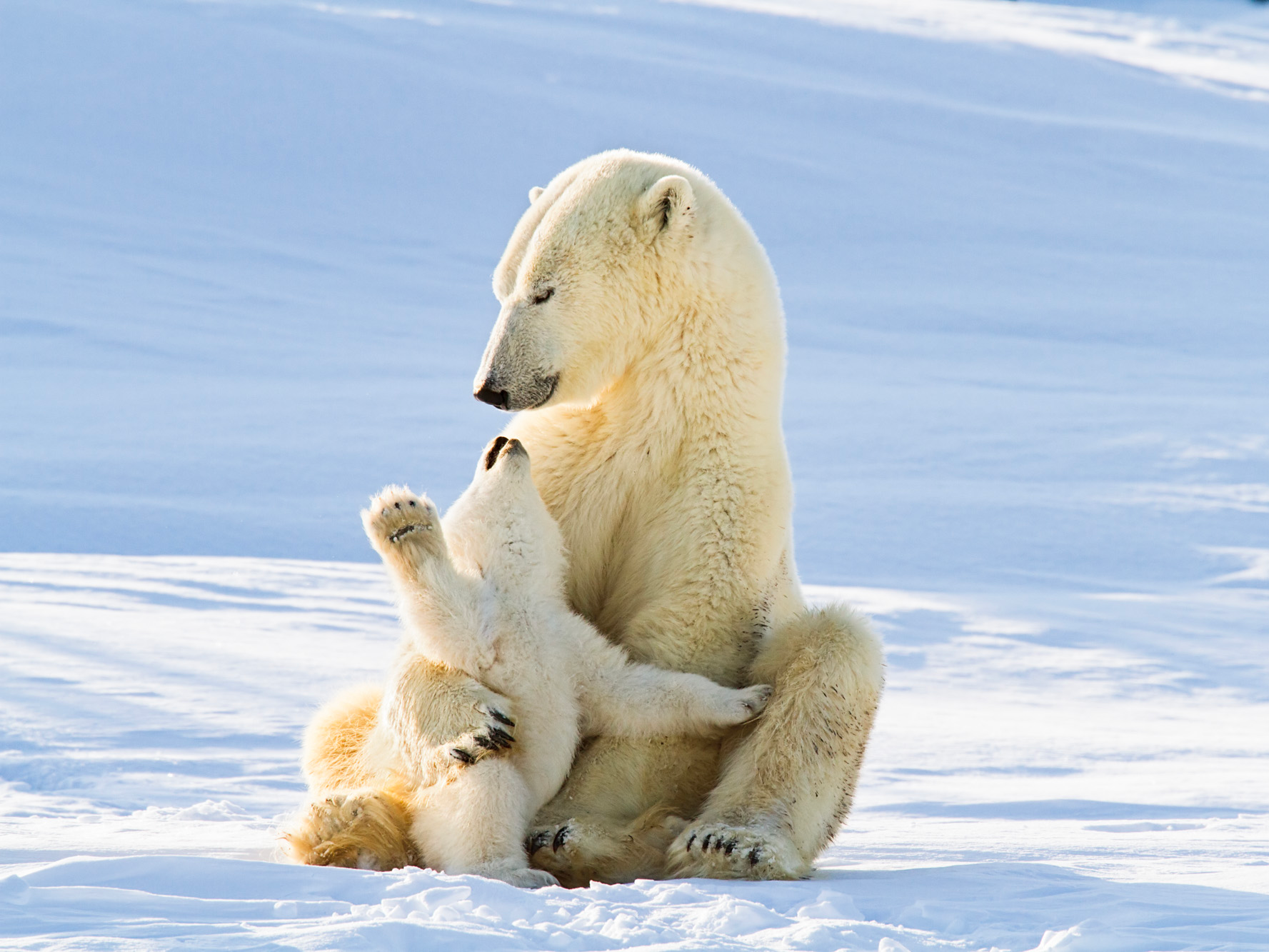 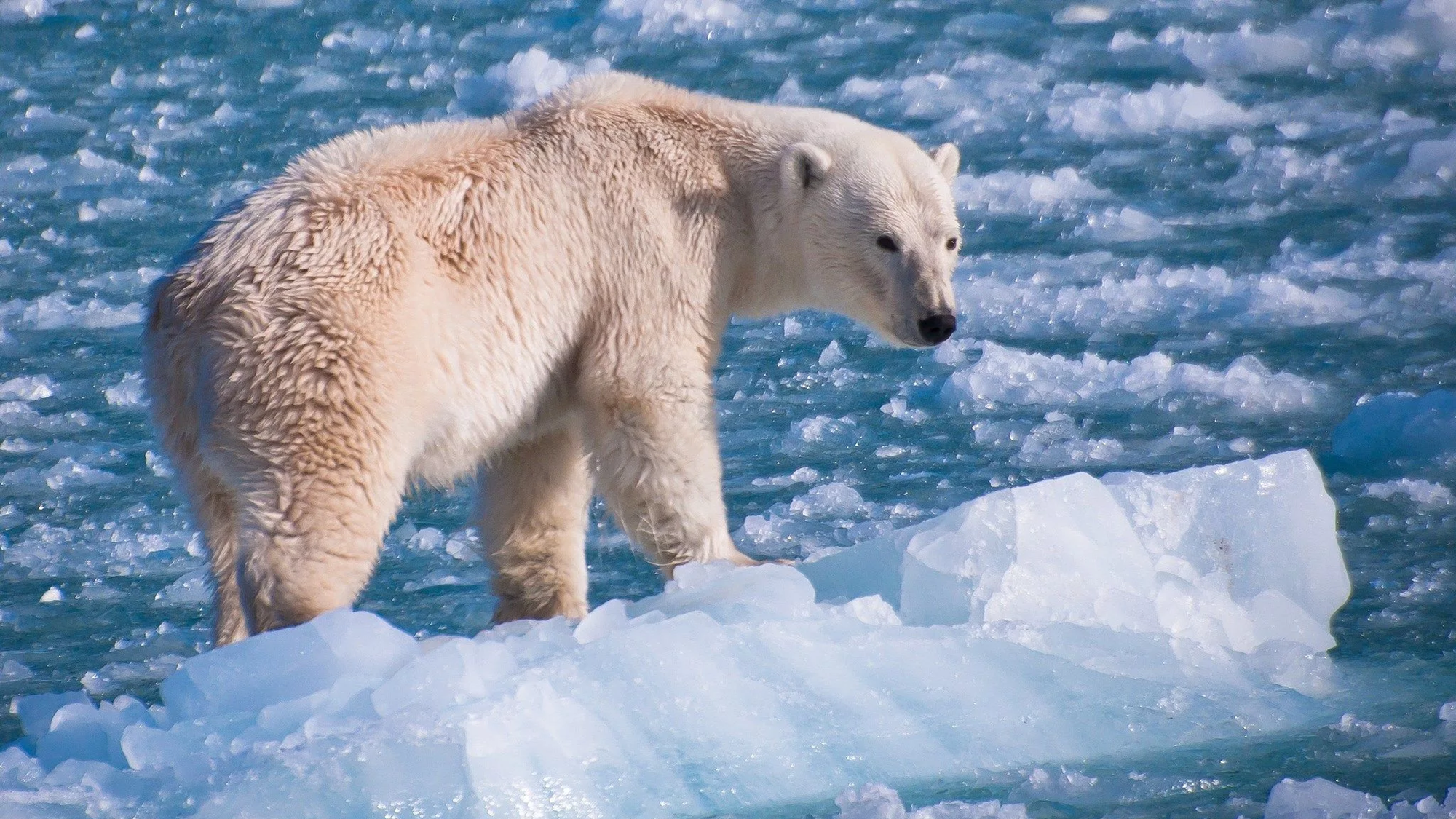 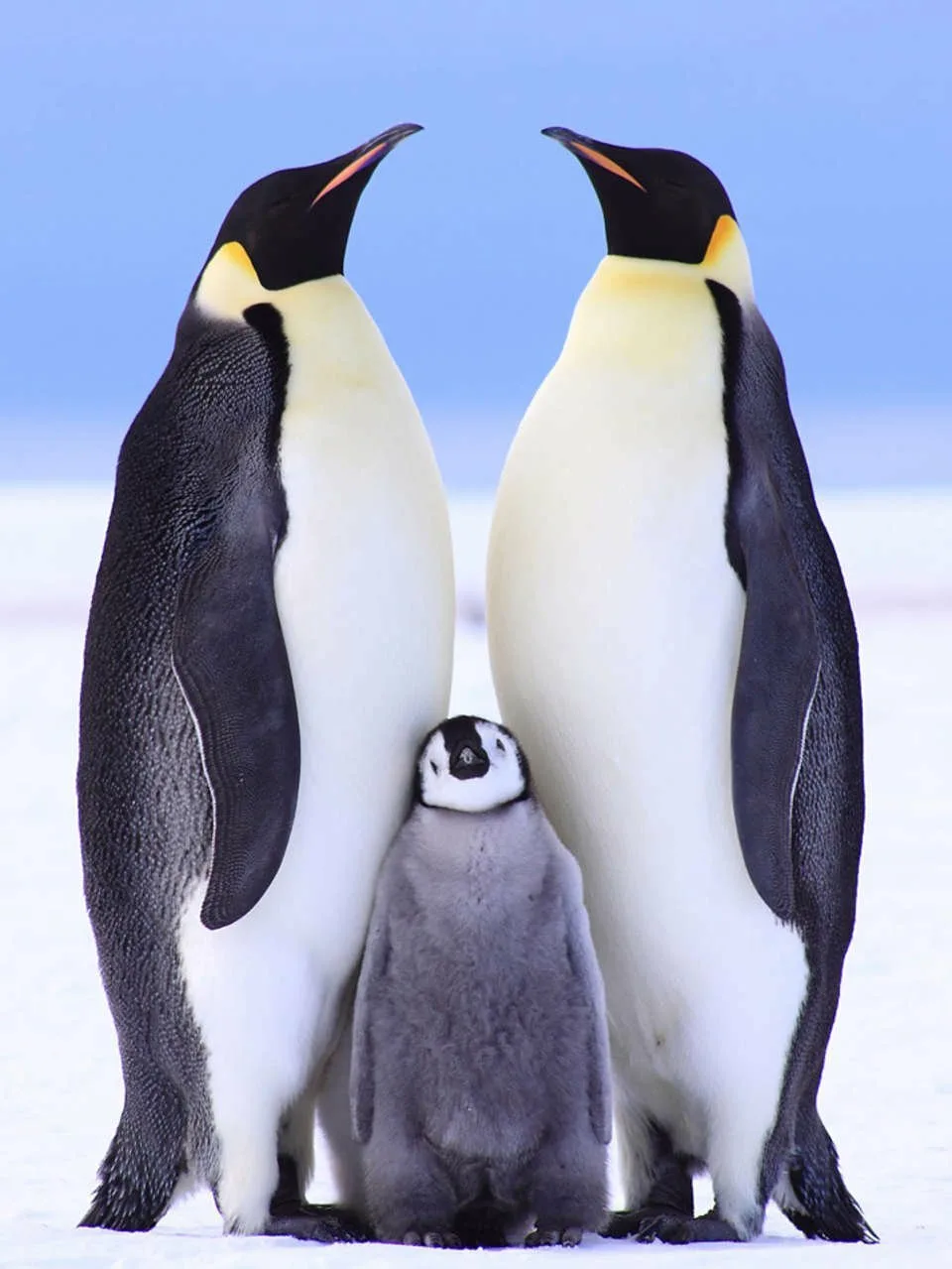 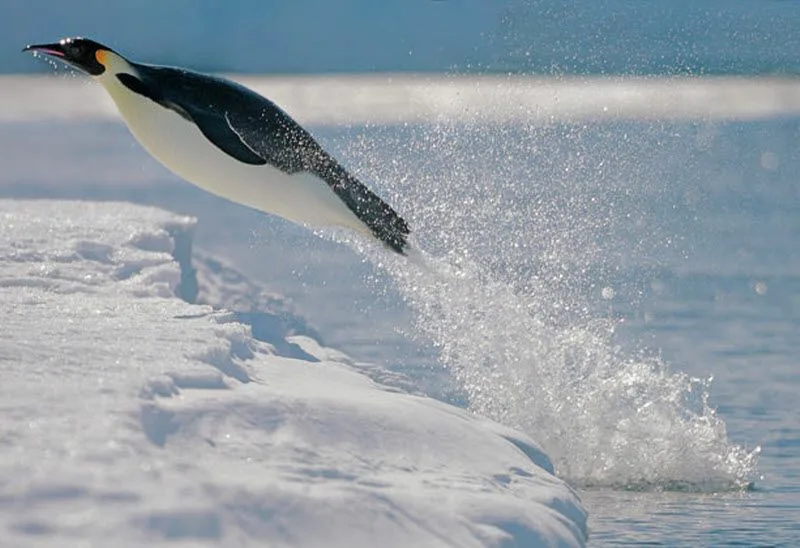 Выберите ту пословицу, которая подводит итог нашего урока.
Без труда не вынешь и рыбку из пруда.
Береги природу родимую, как мать любимую.
Нет друга – ищи, а нашёл, береги.
Оцените свою работу на уроке с помощью светофора
Мне было очень трудно. Мне нужна помощь!
Иногда были трудности, сомнения.
Я всё понял(а), могу объяснить другому.